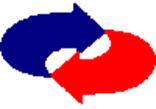 Cloud Computing
Prof. univ. dr.
DORIN MITRUŢ
Curs 2. Furnizori si servicii
Cele mai populare servicii Cloud
Azure Virtual Machines
dacă ai nevoie de control total asupra unui server: aplicații, baze de date sau alte servicii critice care nu sunt destinate utilizatorilor finali.
Pentru crearea si rularea de masini virtuale in cloud
Windows, Linux, FreeBSD, Windows IoT, SAP HANA OS, Oracle Solaris, VHD (Virtual Hard Disk) pentru a incarca propriul system de operare
Scalabil si flexibil: poți mări sau micșora resursele în funcție de nevoi
Replicare, backup și failover (dacă un server dintr-un datacenter Azure eșuează, o copie de rezervă dintr-o altă regiune preia sarcinile)
criptare și autentificare multi-factor.
Plata: doar pentru resursele consumate, fie pe oră, fie pe minut.
Utilizare:
servere personalizate în cloud
testare și dezvoltare de aplicații fără a investi în hardware fizic.
migrarea aplicațiilor locale în cloud
rularea de baze de date, aplicații web și servere de fișiere scalabile.
Azure Virtual Desktop
dacă ai nevoie de un mediu de lucru virtualizat pentru mai mulți utilizatori, gestionat centralizat, cu costuri optimizate
accesarea de la distanță a unui mediu Windows complet
Permite rularea mai multor sesiuni simultane pe aceeasi masina virtuala, reducând costurile.
Acces securizat: autentificare multifactor (parola,pin+token,card+biometric), nivel drepturi, criptare, detectarea si prevenirea amenintarilor, monitorizare
Scalabilitate: crește sau scade resursele automat, în funcție de cerințe.
Redirecționare optimizată – redirecționarea audio, video, USB și imprimante pentru o experiență fluentă.
Administrare centralizată: utilizatori, aplicații, resurse
Utilizare:
Microsoft 365 (Office 365): Word, Excel, PowerPoint, Outlook, Teams, OneDrive.
Browsere web – Microsoft Edge, Google Chrome, Mozilla Firefox (optimizate video și PDF).
Aplicații de conferințe video – Microsoft Teams, Zoom, Cisco Webex
CRM/ERP – Salesforce, SAP, Dynamics 365
Software specific: CAD (AutoCAD, Revit), medical (Epic, Meditech), financiar (QuickBooks, SAP) etc.
Redirecționare USB și imprimantă – Suport pentru scanere, imprimante, dispozitive de semnătură digitală.
Azure Virtual Desktop Insights – Dashboard special pentru analiza performanței sesiunilor și utilizatorilor.
Virtual Desktop vs. Virtual Machines
Azure DevOps
platformă de dezvoltare colaborativă (planificare, dezvoltare, testare și livrare software) => automatizarea dezvoltării software, gestionarea codului sursă și integrarea continuă/livrarea continuă (CI/CD).
Componente:



Utilizare:
Automatizare completă – canale CI/CD pentru integrare și livrare continuă.
Colaborare eficientă – cadru pentru organizarea echipelor Agile/Scrum/Kanban.
Securitate și control – Gestionare avansată a accesului la cod și resurse.
Suport multi-platformă – Windows, Linux, macOS, Kubernetes, Docker, etc.
Integrare cu alte servicii – GitHub(gazduire cod), Jenkins(CI/CD), Terraform(infrastructura), Slack(comunicare+colaborare), Teams.
Utilizatori:
echipe Agile/Scrum dezvoltare software.
dezvoltatori care au nevoie de CI/CD automatizat pentru livrare continuă.
companii care vor un ecosistem complet de dezvoltare software integrat.
Azure SQL
Componente:


Utilizare:
aplicații cloud-native: bază de date scalabilă pentru aplicații web și mobile.
Migrare din local: Dacă vrei să muți un Server SQL existent din local în cloud.
Aplicații critice de business: performanță și disponibilitate ridicată.
Big Data & Analytics: Integrare cu AI, Machine Learning și raportare avansată.
Avantaje:
Fără administrare hardware – Microsoft gestionează infrastructura.
Scalabilitate automată – Poate crește sau reduce resursele în funcție de nevoi.
Securitate avansată – criptare, autentificare multi-factor și backup-uri automate.
Integrare cu AI și Analytics: Power BI, Azure Synapse Analytics și AI.
Disponibilitate ridicată: 99,99% uptime și replicare geo-distribuită.
Plată flexibilă: per utilizare sau abonament fix.
Azure AI Services
Principalele componente:





Utilizare:
chatbot-uri: Azure OpenAI + Speech Services pentru asistenți virtuali.
analiza documente: Form Recognizer pentru extragerea automată a datelor.
analiza sentiment: Text Analytics pe baza de social media sau feedback.
detectare fraude: Anomaly Detector în tranzacții financiare.
automatizare și recomandări personalizate: Personalizer în aplicații e-commerce.
Avantaje:
Evita necesitatea unui AI specializat – Servicii pre-antrenate și gata de utilizare.
Scalabilitate și performanță – Azure AI rulează pe infrastructura Microsoft și gestionează sarcini mari rapid.
Integrare ușoară – Funcționează cu Azure Machine Learning, Power BI, Power Automate, IoT și alte servicii Azure.
Securitate și conformitate – Respectă standarde GDPR, ISO și alte reglementări globale.
Personalizare – Posibilitatea de a antrena modele AI personalizate pentru nevoi specifice.
Azure AI Foundry
proiectarea, personalizarea și gestionarea aplicațiilor și agenților AI la scară largă. 
Caracteristici principale ale Azure AI Foundry:
Catalog extins de modele: peste 1.800 de modele de la Microsoft, OpenAI, Hugging Face, Meta 
Integrare cu instrumente populare de dezvoltare: compatibil cu GitHub, Visual Studio și Copilot Studio(creare agenți AI personalizați)
Gestionare unificată a aplicațiilor AI: infrastructură de producție și interfețe prietenoase pentru scalabilitatea și monitorizarea aplicațiilor AI.
Azure AI Foundry Labs: hub dedicat cercetării și experimentării în domeniul AI
Tipuri de agenți AI
reactivi – Răspund la stimuli fără a învăța din trecut (chatbot simplu care oferă răspunsuri bazate pe reguli predefinite)
cu memorie limitată – Pot reține informații recente pentru a îmbunătăți deciziile(Siri, Alexa, Google Assistant).
bazați pe modele cognitive – Simuleaza raționamentul uman și învața(ChatGPT, Copilot AI)
autonomi – Pot lua decizii și acționa independent, fără intervenție umană (Roboți industriali, vehicule autonome)
Azure AI Content Safety
detectarea și moderarea conținutului online (potențial dăunător, precum discursul instigator la ură, violența, conținutul sexual sau amenințările)

Functionalitati:







Utilizare:
moderarea comentariilor și mesajelor: În rețele sociale, jocuri online, forumuri și comunități.
protecția chatbot-urilor AI: Evitarea răspunsurilor toxice în asistenți virtuali.
analiza conținutului generat de utilizatori: Verificarea imaginilor, postărilor și articolelor.
conformitate și siguranță: Respectarea reglementărilor privind siguranța conținutului digital.
Azzure Kubernetos Service
Kubernetes = platformă open-source pentru orchestrarea containerelor, care automatizează implementarea, scalarea și gestionarea aplicațiilor containerizate
Container = pachet format din o aplicație și toate dependințele ei (librării, fișiere de configurare, runtime) într-un mediu izolat
Functionalitati:





Utilizare:
aplicații containerizate mari: cand ai multe containere și vrei să le gestionezi eficient.
microservicii: aplicații descompuse în servicii mai mici, independente, care comunică între ele prin API-uri.
scalabilitate și disponibilitate: aplicații rezistente la erori și ușor de scalat.
medii multi-cloud și hibride: funcționează pe orice platformă cloud sau server local.
Azure Arc
gestionarea centralizată a resurselor IT locale, multi-cloud și edge (servere, baze de date, servicii Kubernetes, aplicații, senzori IoT, camere inteligente, asistenți vocali, mașini autonome, dispozitive medicale inteligente etc)
Functionalitati:










Utilizare:
medii IT hybrid: Gestionare resurse din mai multe cloud-uri și centre de date private.
control unificat – Administrare servere Windows/Linux, baze de date și Kubernetes dintr-o singură consolă.
DevOps și automatizare – Rulare CI/CD și Terraform pentru infrastructură distribuită.
securitate și conformitate – Aplica Azure Security Center și Azure Policy la toate resursele.
Azure Local
permite rularea de mașini virtuale, containere și anumite servicii Azure în locații locale

Caracteristici:
Infrastructură completă: rulează direct pe un server fizic dedicat validat de partenerii OEM, permițând execuția de containere, mașini virtuale și servicii Azure selectate în locații distribuite. 
Integrare cu Azure Arc: permite gestionarea centralizată a resurselor locale și cloud prin intermediul portalului Azure. 
Flexibilitate hardware: Poti alege hardware-ul preferat dintr-un catalog de soluții validate.
Actualizări și suport unificate: nu e nevoie de instrumente sau furnizori separați pentru virtualizare sau stocare, totul e facut de Microsoft. 
Utilizare:
Azure Virtual Desktop (AVD): implementarea desktop-urilor virtuale pe infrastructura locală, gestionate prin portalul Azure.
Azure Kubernetes Service (AKS) activat de Azure Arc: găzduirea de aplicații bazate pe containere
Executie locala a serviciilor Azure Arc: rularea serviciilor Azure oriunde
Alti furnizori
IBM, Oracle, Huawei, Tencent și Alibaba – Pentru companii mari și enterprise.
DigitalOcean, Vultr, Linode, Hetzner – Pentru startup-uri și dezvoltatori.
OVHcloud și Hetzner – Alternative europene pentru companii care prioritizează GDPR și suveranitatea datelor.